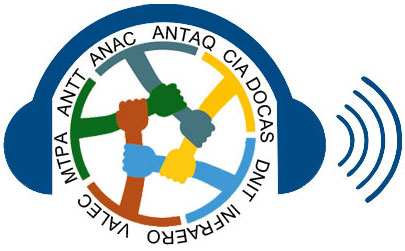 1º ENCONTRO DAS OUVIDORIASDO SISTEMA TRANSPORTES
Tema: Ouvidoria e SIC - Intersecção
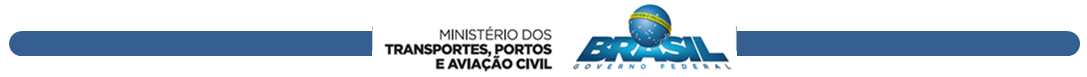 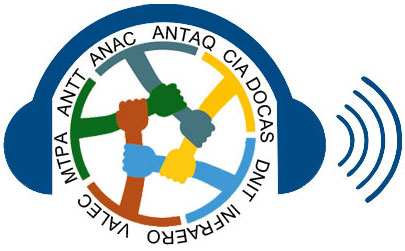 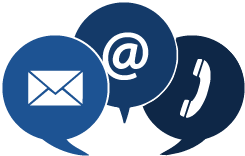 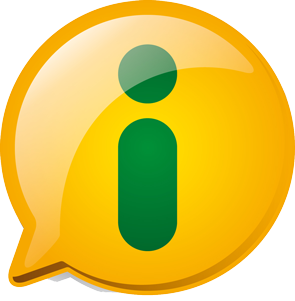 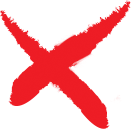 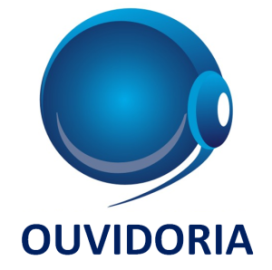 1º ENCONTRO DAS OUVIDORIASDO SISTEMA TRANSPORTES
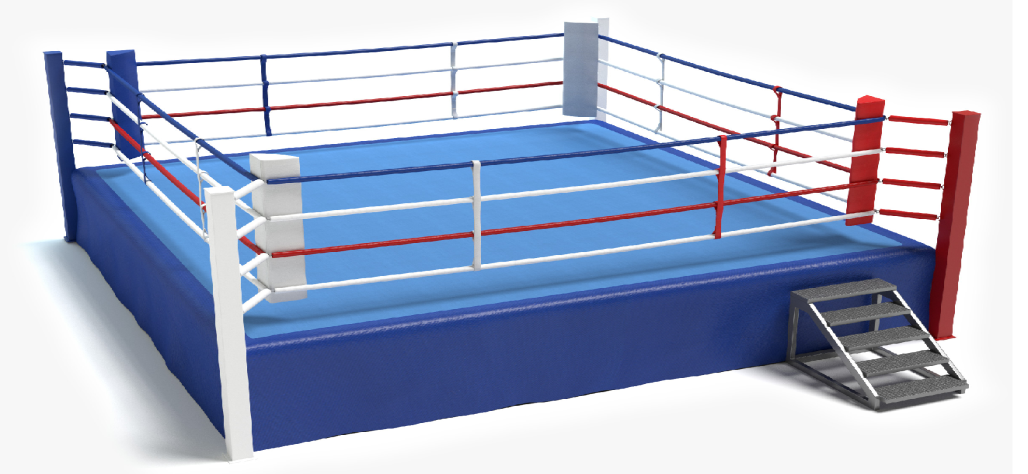 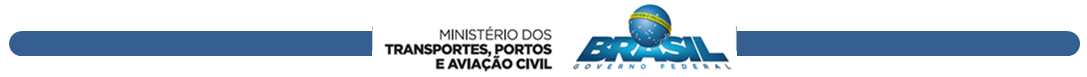 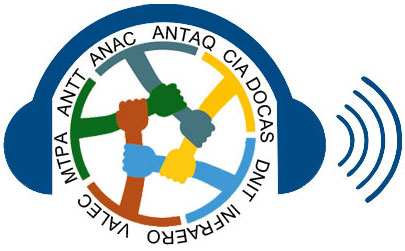 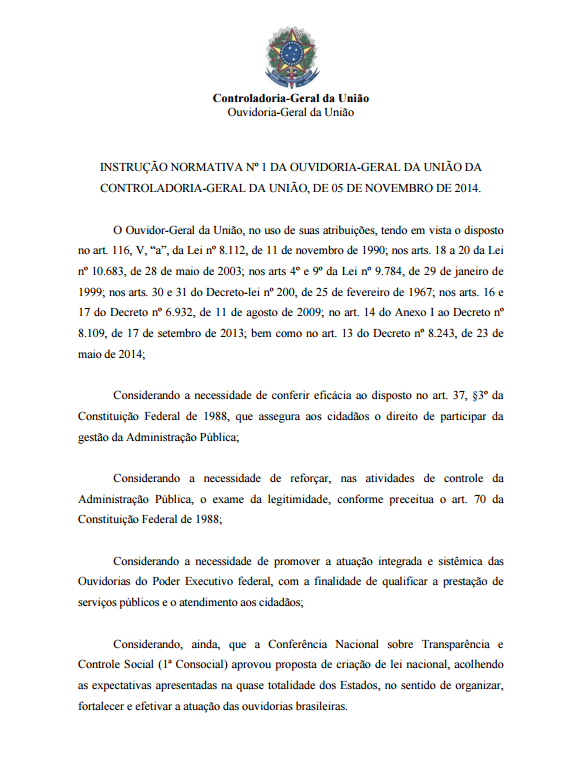 1º ENCONTRO DAS OUVIDORIASDO SISTEMA TRANSPORTES
A Instrução Normativa da Controladoria Geral da União nº 1/2014 estabelece ouvidoria pública federal como instância de controle e participação social responsável pelo tratamento das reclamações, solicitações, denúncias, sugestões e elogios relativos às políticas e aos serviços públicos prestados ao cidadão.
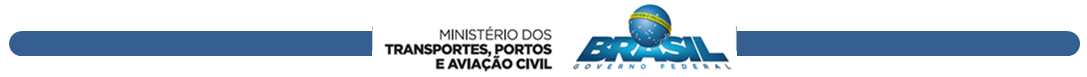 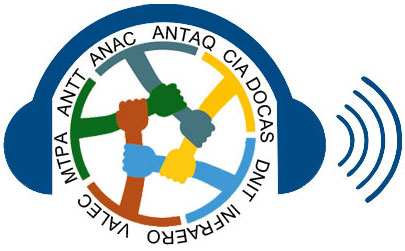 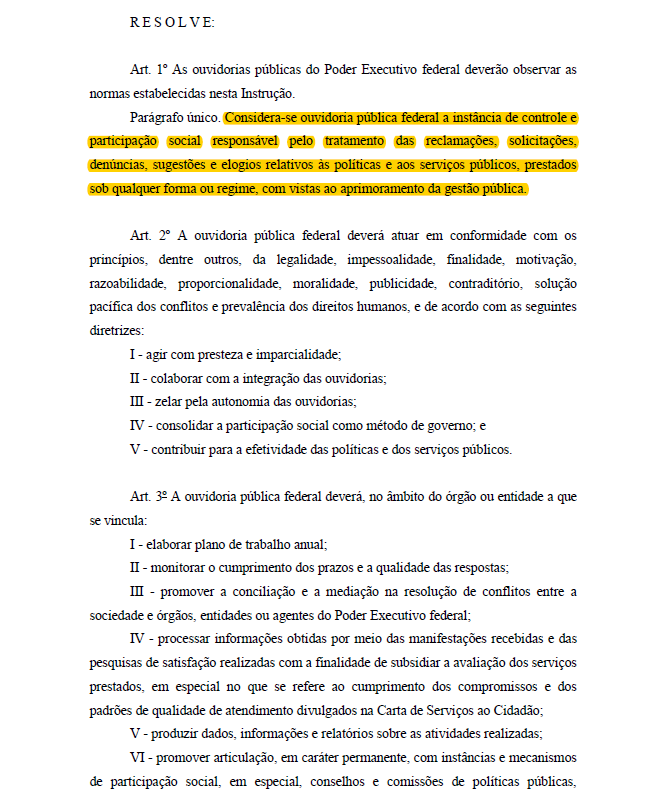 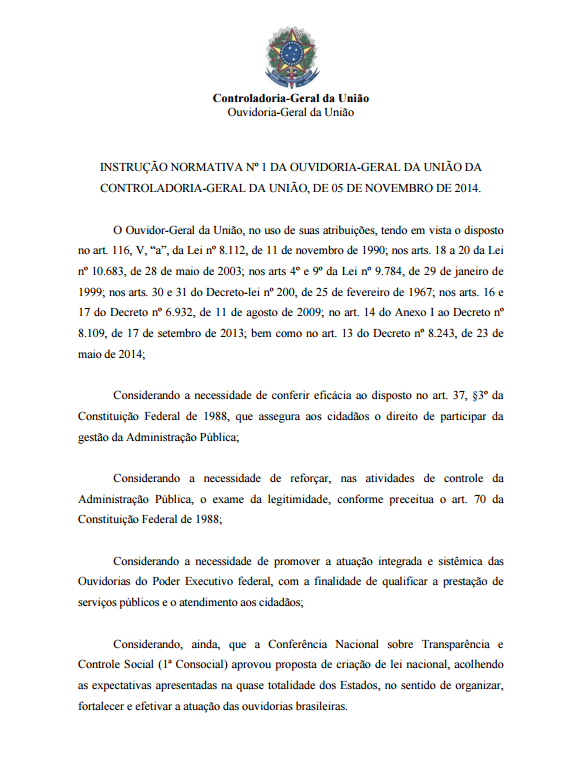 1º ENCONTRO DAS OUVIDORIASDO SISTEMA TRANSPORTES
A Instrução Normativa da Controladoria Geral da União nº 1/2014 estabelece ouvidoria pública federal como instância de controle e participação social responsável pelo tratamento das reclamações, solicitações, denúncias, sugestões e elogios relativos às políticas e aos serviços públicos prestados ao cidadão.
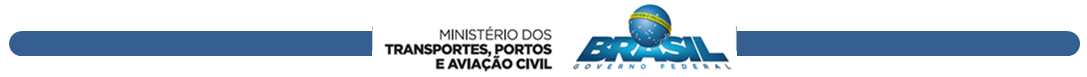 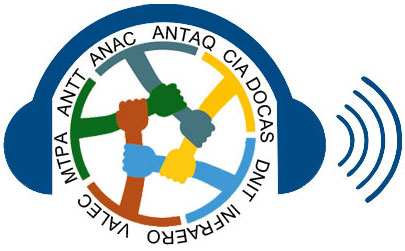 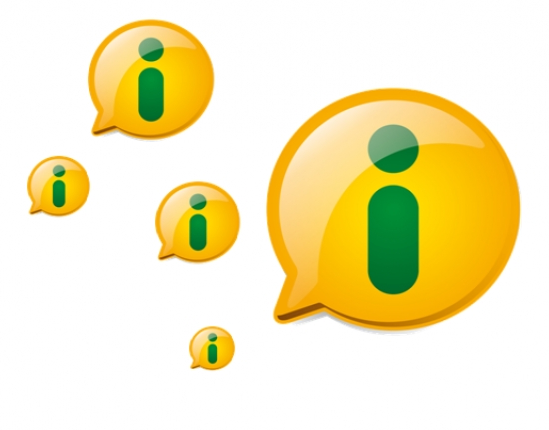 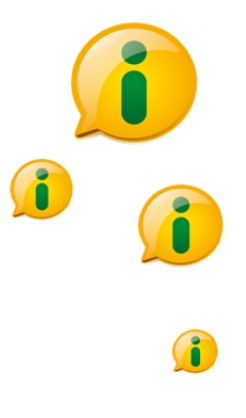 1º ENCONTRO DAS OUVIDORIASDO SISTEMA TRANSPORTES
Outro setor que compõe o atendimento ao usuário é o Serviço de Informação ao Cidadão (SIC), regulamentado pela Lei nº 12.527/2011, a Lei de Acesso à Informação (LAI).
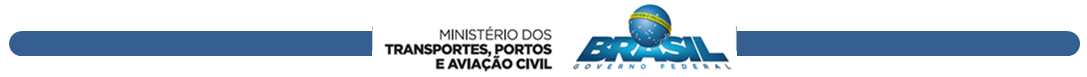 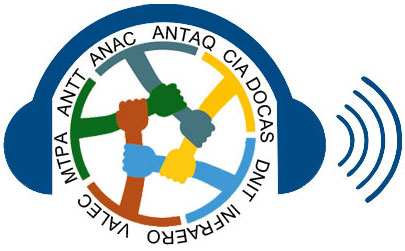 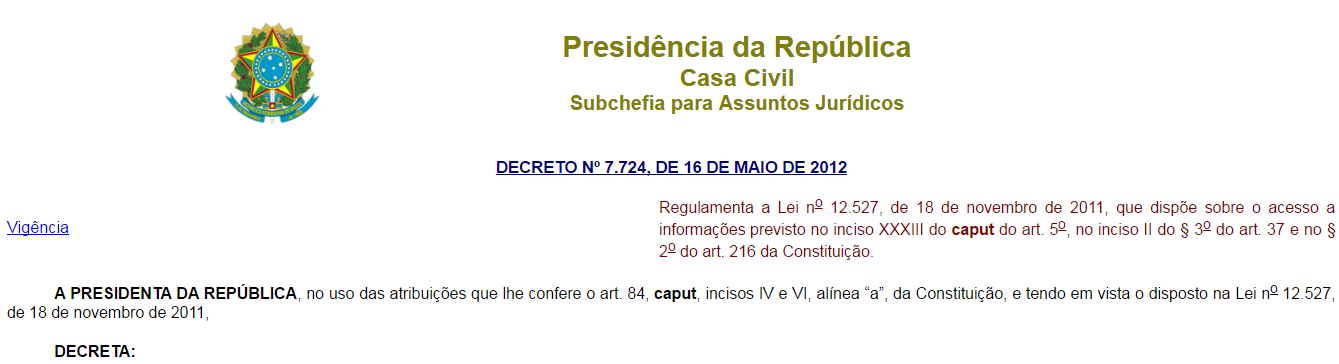 1º ENCONTRO DAS OUVIDORIASDO SISTEMA TRANSPORTES
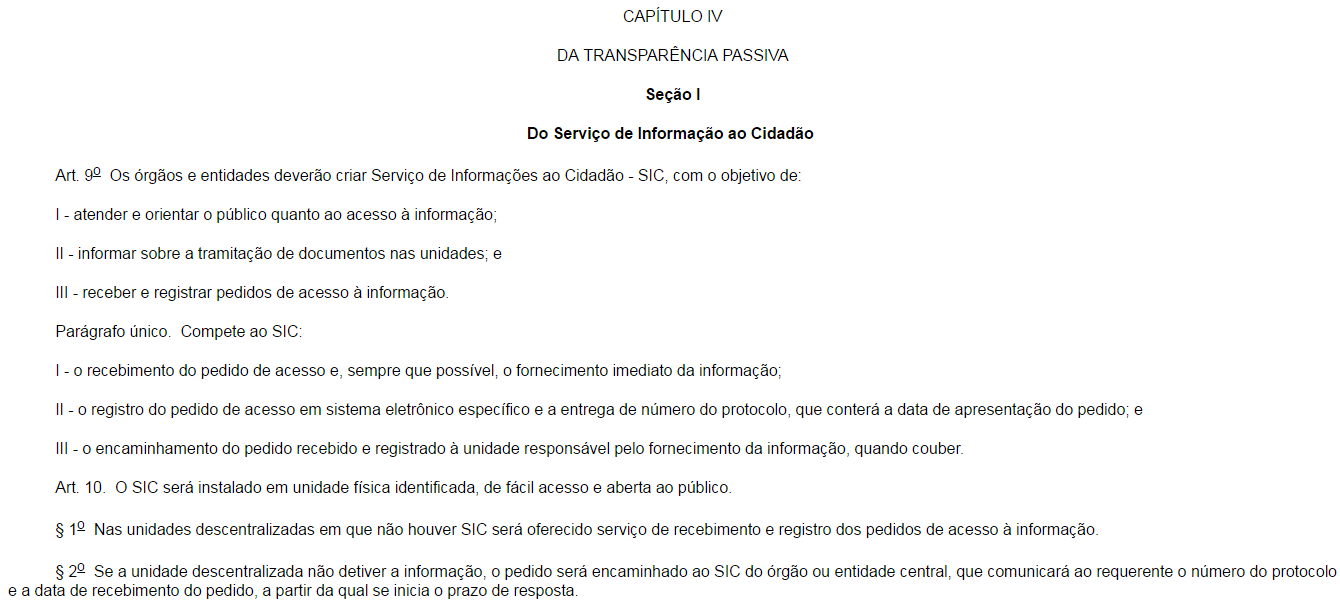 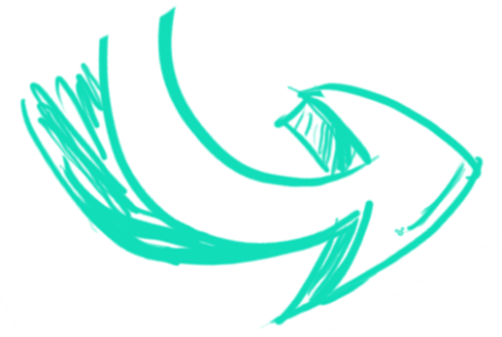 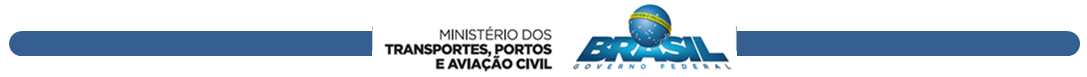 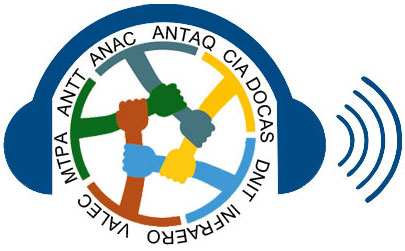 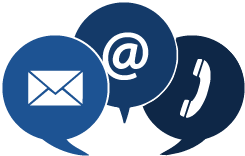 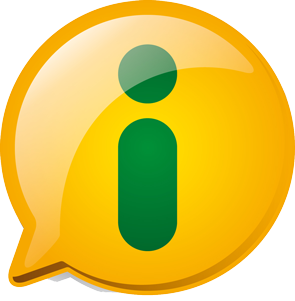 1º ENCONTRO DAS OUVIDORIASDO SISTEMA TRANSPORTES
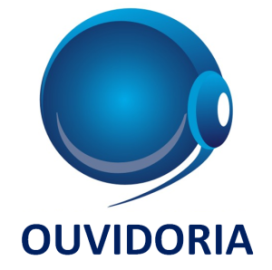 Já o SIC é o setor mais adequado para fornecer informação geral e pública de dados e documentos sob a guarda do órgão.
A ouvidoria é o local responsável por receber, analisar e responder aos elogios, solicitações, denúncias, reclamações ou sugestões sobre os serviços públicos.
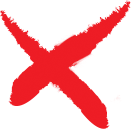 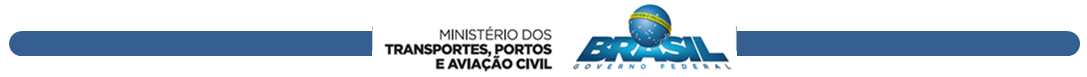 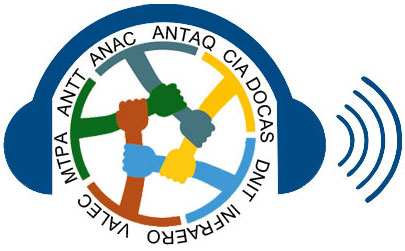 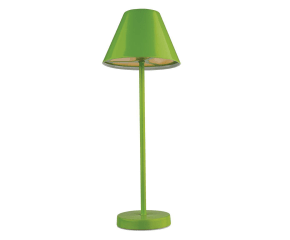 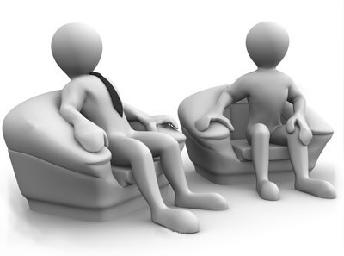 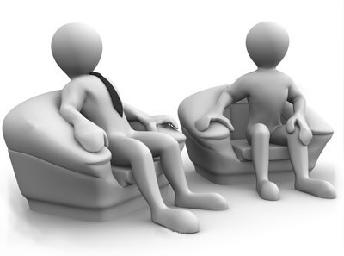 1º ENCONTRO DAS OUVIDORIASDO SISTEMA TRANSPORTES
A Comissão Mista de Reavaliação de Informações (CMRI), órgão com competência recursal instituído pela Lei de Acesso à Informação, estabeleceu pela Súmula CMRI nº 1/2015 que, caso haja um canal específico para obtenção da informação requerida, a entidade ou o órgão deve instruir o solicitante a procurar a informação por meio desse canal, informando os prazos e as condições para sua utilização.
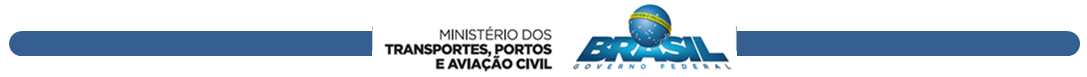 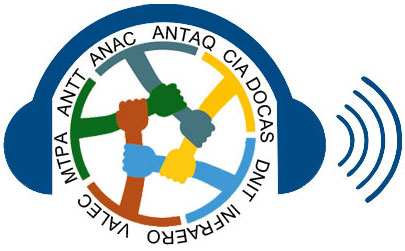 Apesar de ouvidoria e SIC serem dois setores distintos e com funções diferentes, é comum haver questionamentos e dúvidas relacionados a qual canal acionar em determinada situação.
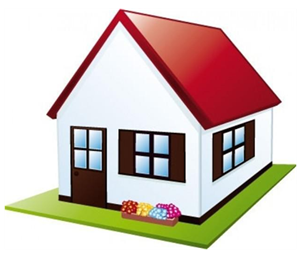 1º ENCONTRO DAS OUVIDORIASDO SISTEMA TRANSPORTES
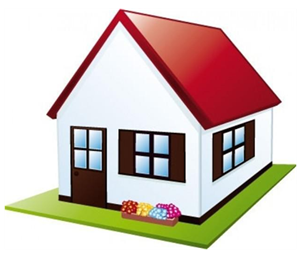 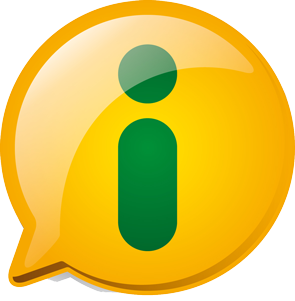 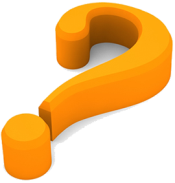 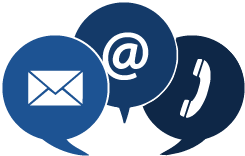 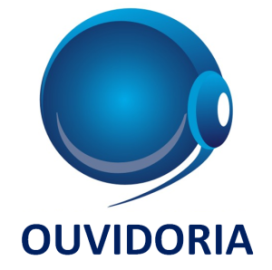 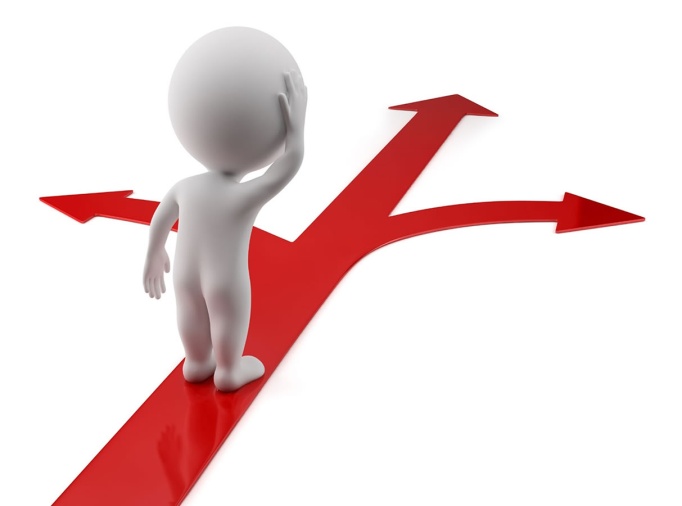 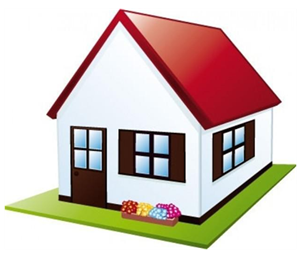 OUTROS
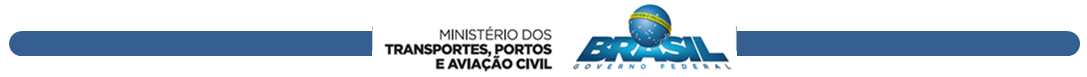 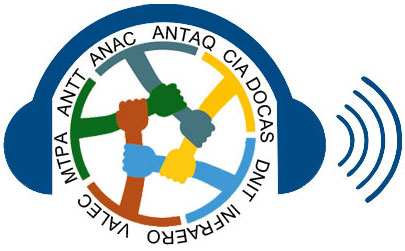 1º ENCONTRO DAS OUVIDORIASDO SISTEMA TRANSPORTES
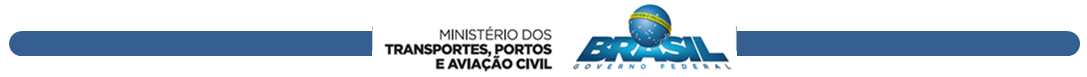 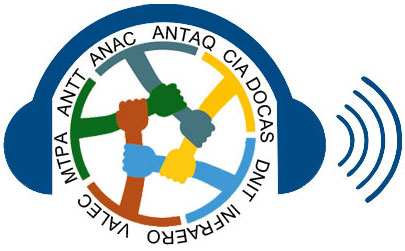 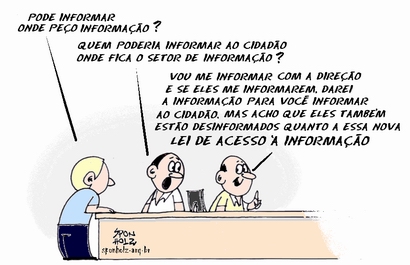 1º ENCONTRO DAS OUVIDORIASDO SISTEMA TRANSPORTES
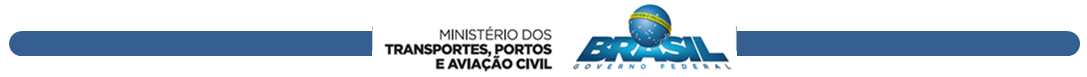 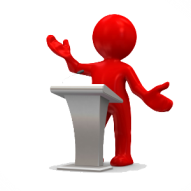 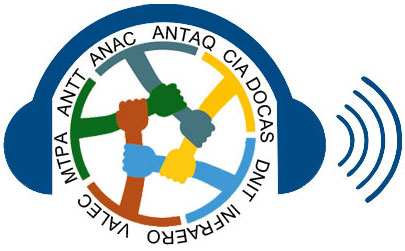 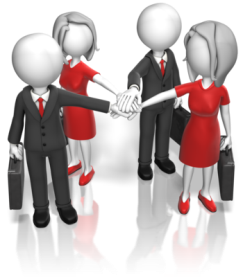 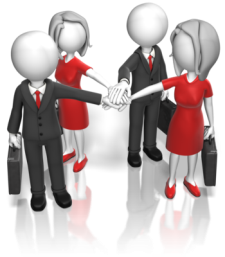 1º ENCONTRO DAS OUVIDORIASDO SISTEMA TRANSPORTES
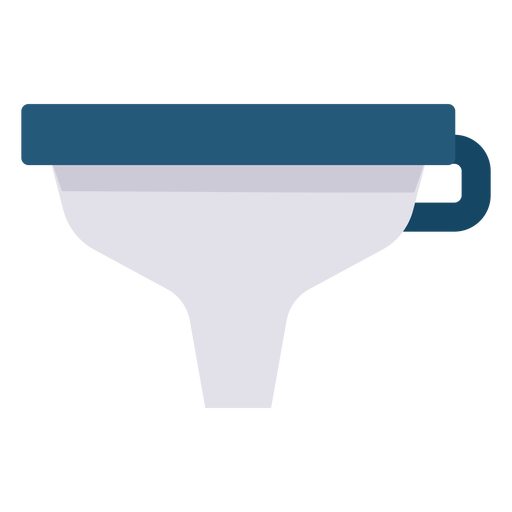 OUVIDORIA 

Localização: 5º Andar
Quant. Pessoas: 06
Sistemas: SEI e e-OUV
SIC 

Localização: Térreo
Quant. Pessoas: 05
Sistemas: SEI e e-SIC
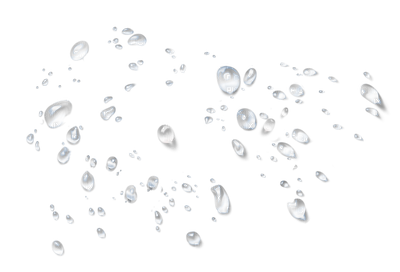 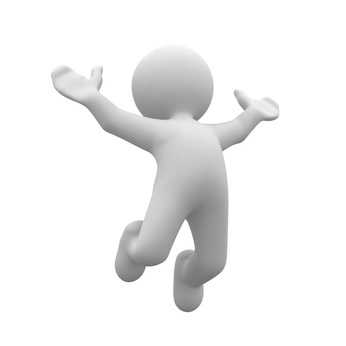 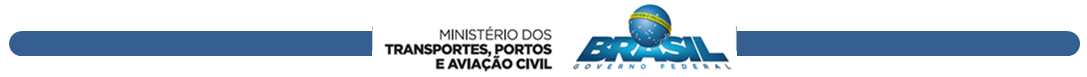 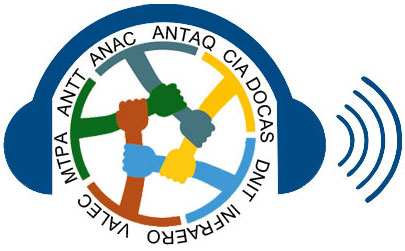 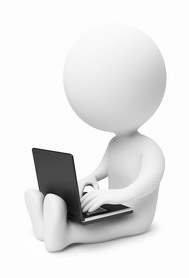 1º ENCONTRO DAS OUVIDORIASDO SISTEMA TRANSPORTES
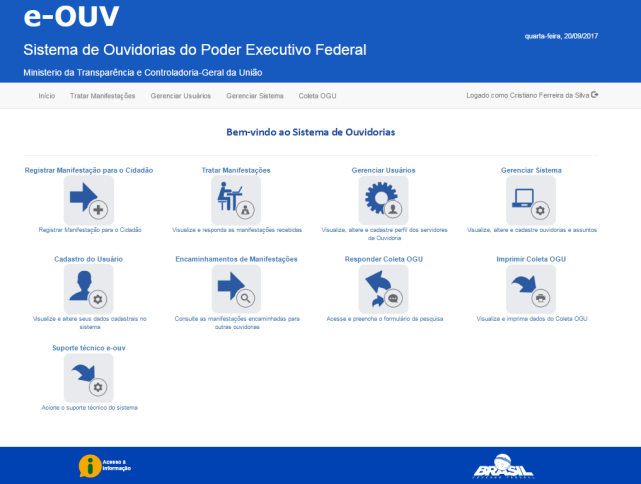 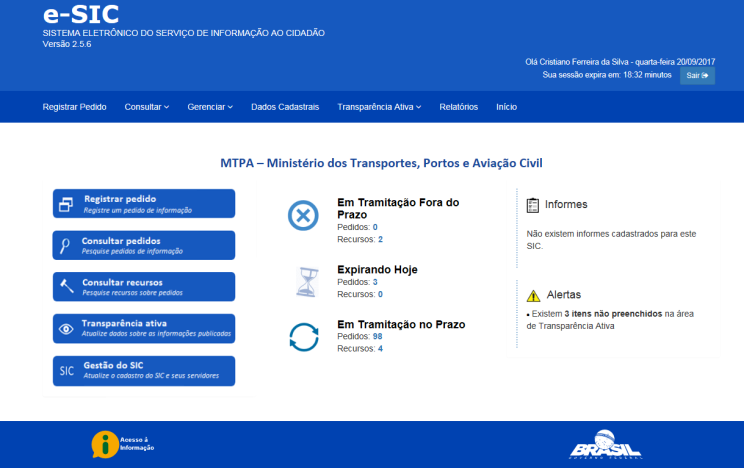 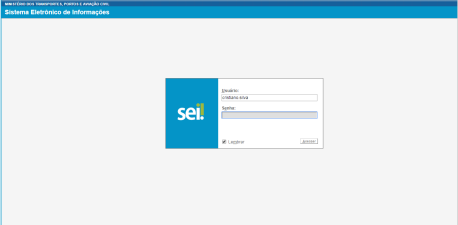 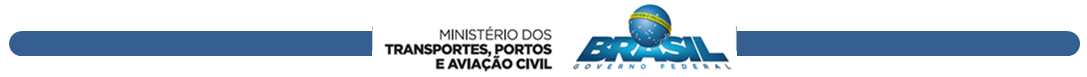 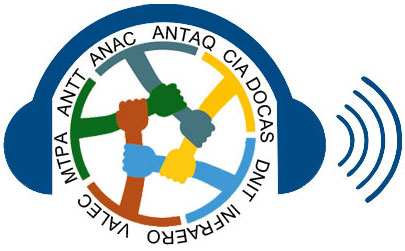 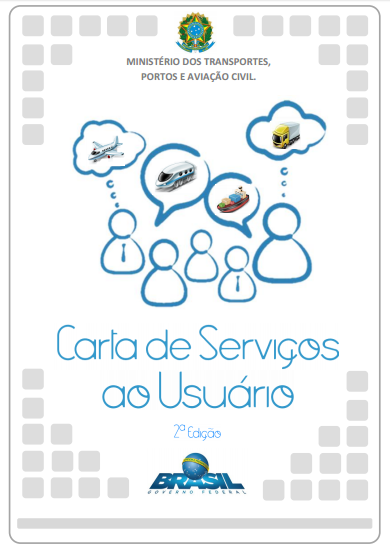 1º ENCONTRO DAS OUVIDORIASDO SISTEMA TRANSPORTES
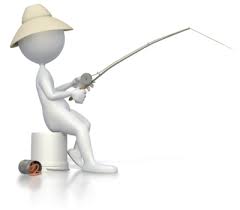 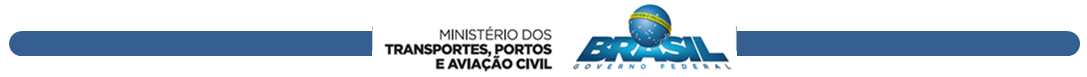 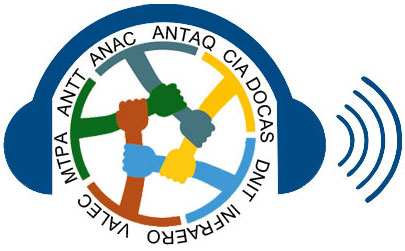 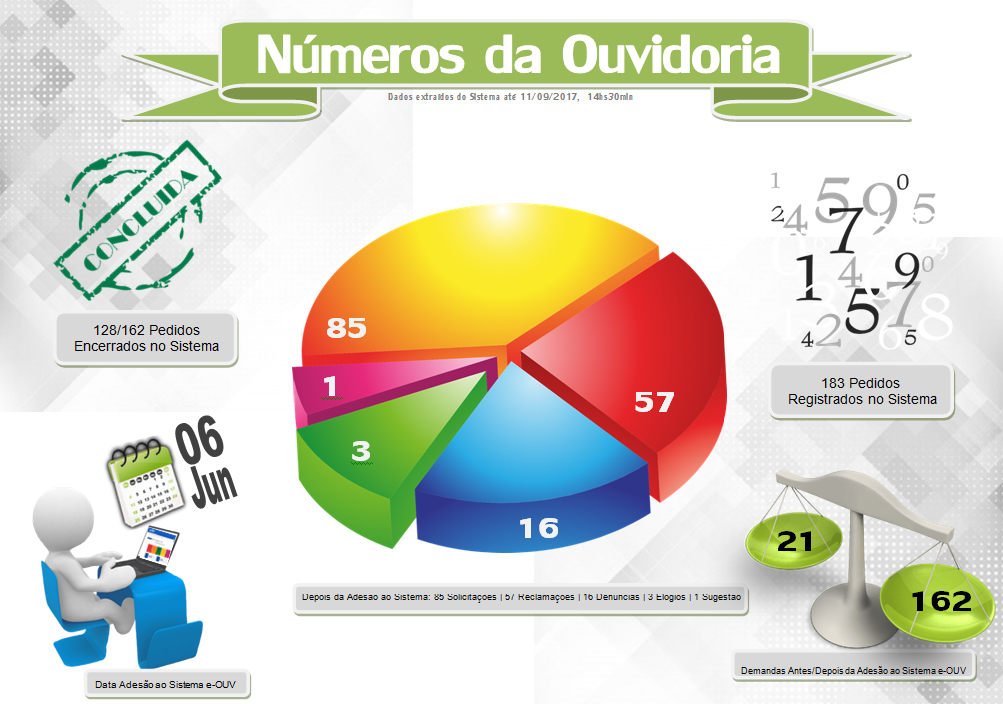 1º ENCONTRO DAS OUVIDORIASDO SISTEMA TRANSPORTES
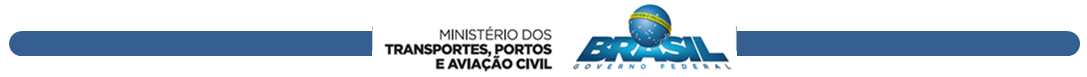 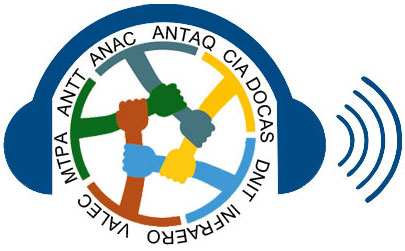 Excelência no Atendimento
1º ENCONTRO DAS OUVIDORIASDO SISTEMA TRANSPORTES
Excelência, diferente do que a maioria pensa,não é a perfeição.
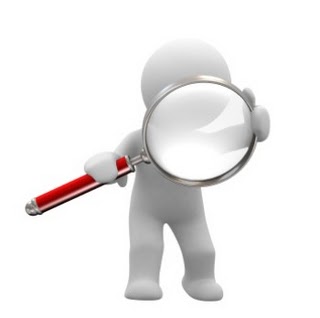 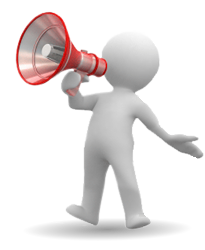 Mas buscar melhorar-se a casa dia nas pequenas coisas.
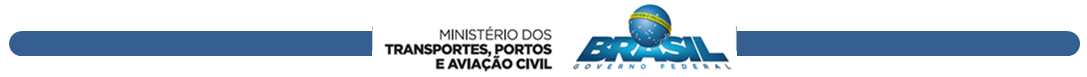 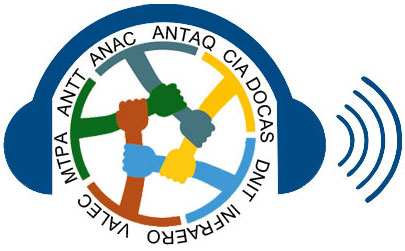 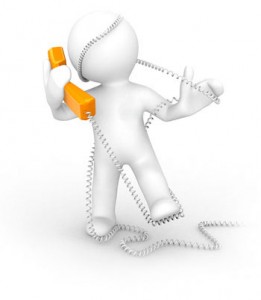 1º ENCONTRO DAS OUVIDORIASDO SISTEMA TRANSPORTES
Cristiano Ferreira da Silva
Ouvidoria do Ministério dos Transportes, Portos e Aviação Civil
Tel.: 61 2029.7747
Email: cristiano.silva@transportes.gov.br 

http://www.transportes.gov.br/ouvidoria.html
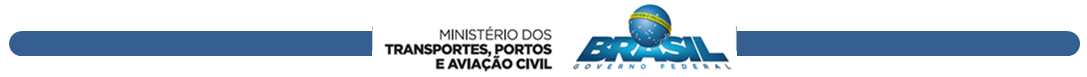